Sciences: Projet #1Périscope ou Système sécuritaire
Mme Whalen 
Octobre 2017
Project #1: Périscope ou Système sécuritaire
Quelle est une question relier à la réfraction ou la réflexion que vous pourriez demander pour votre projet?
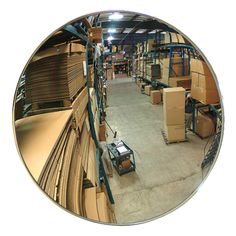 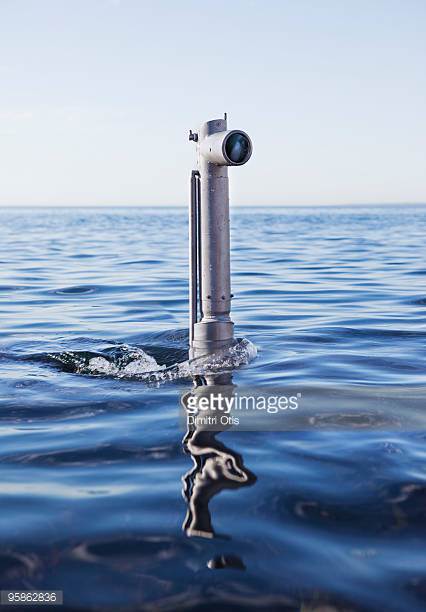 Un travail de excellente qualité 
En français!!!
Observez des modèles et créez des modèles
Étapes/Instructions – ne … pas (utilise seulement si c’est quelque chose de très important à ne pas faire)
Comment allez-vous presenter vos recherches et vos informations?
Poster, PPT, Prezi, Jeu de rôles, démonstration, interview, vidéo, papier de recherche, etc. *Rappel: Vos idées doivent être approuver par Mme Whalen
Soumettez votre brouillon de votre plan par
le JEUDI 2 novembre 2017
Critères discutés à date …
Copie finale et présenter votre système
Commencez avec votre question!
Durant la présentation:
Expliquez comment que vous avez créer votre système (étapes précis)
Pourquoi c’est un système valide?
Comment est-ce que votre système relie à la technologie?
Dessin (s)
Matériaux
Répondez à votre question durant la conclusion